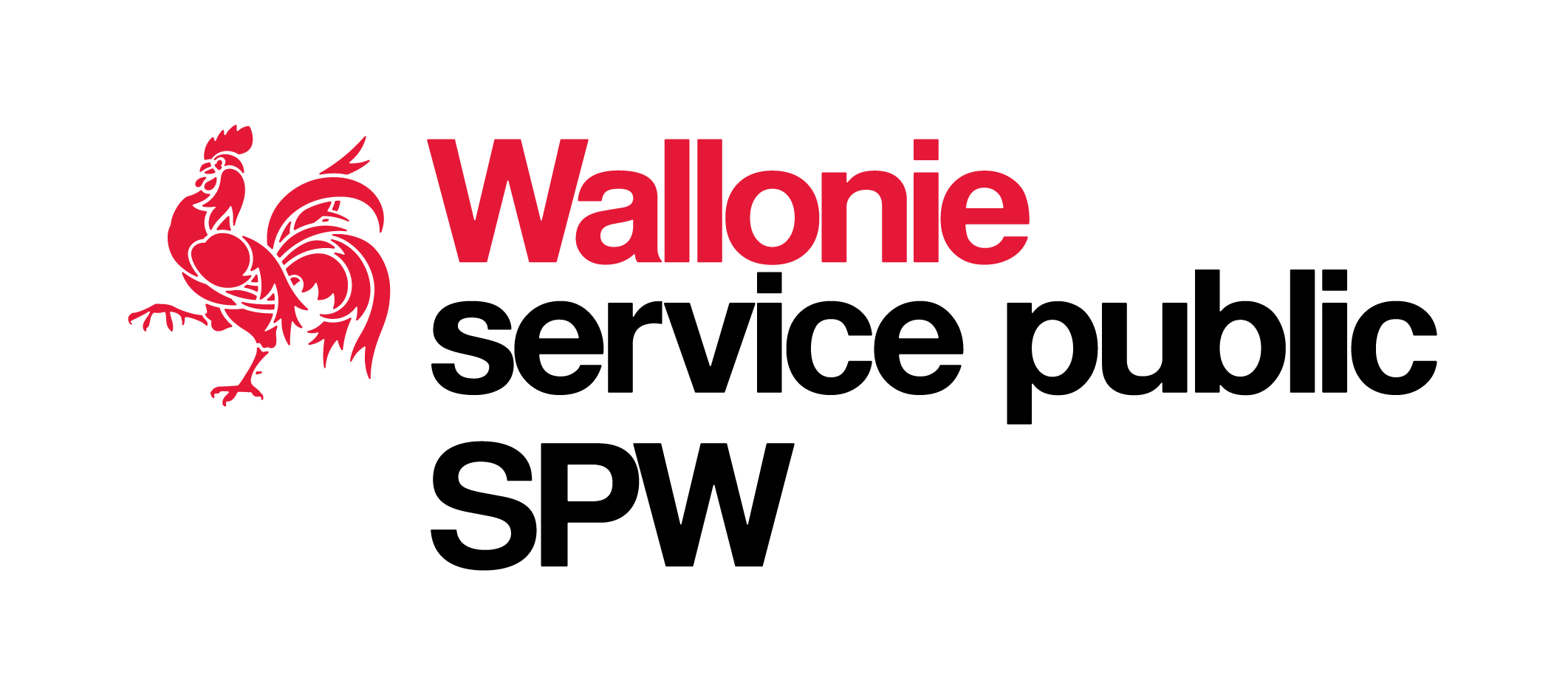 RENOBATEX.ID
Appel à projets offrant un soutien et une visibilité aux projets innovants qui contribuent à lever des freins à la rénovation énergétique ou qui contribuent à la sobriété énergétique
Service public de Wallonie | SPW Territoire Logement  Patrimoine Energie
Contexte
Financement par la RW dans le cadre du PRW 
 Plan de Relance de Wallonie
Ministre Henry, ministre de l’Energie

Objectifs de la Wallonie pour le parc immobilier :
 Réduction des GES de 55 % d’ici 2030
 Neutralité Carbone pour 2050
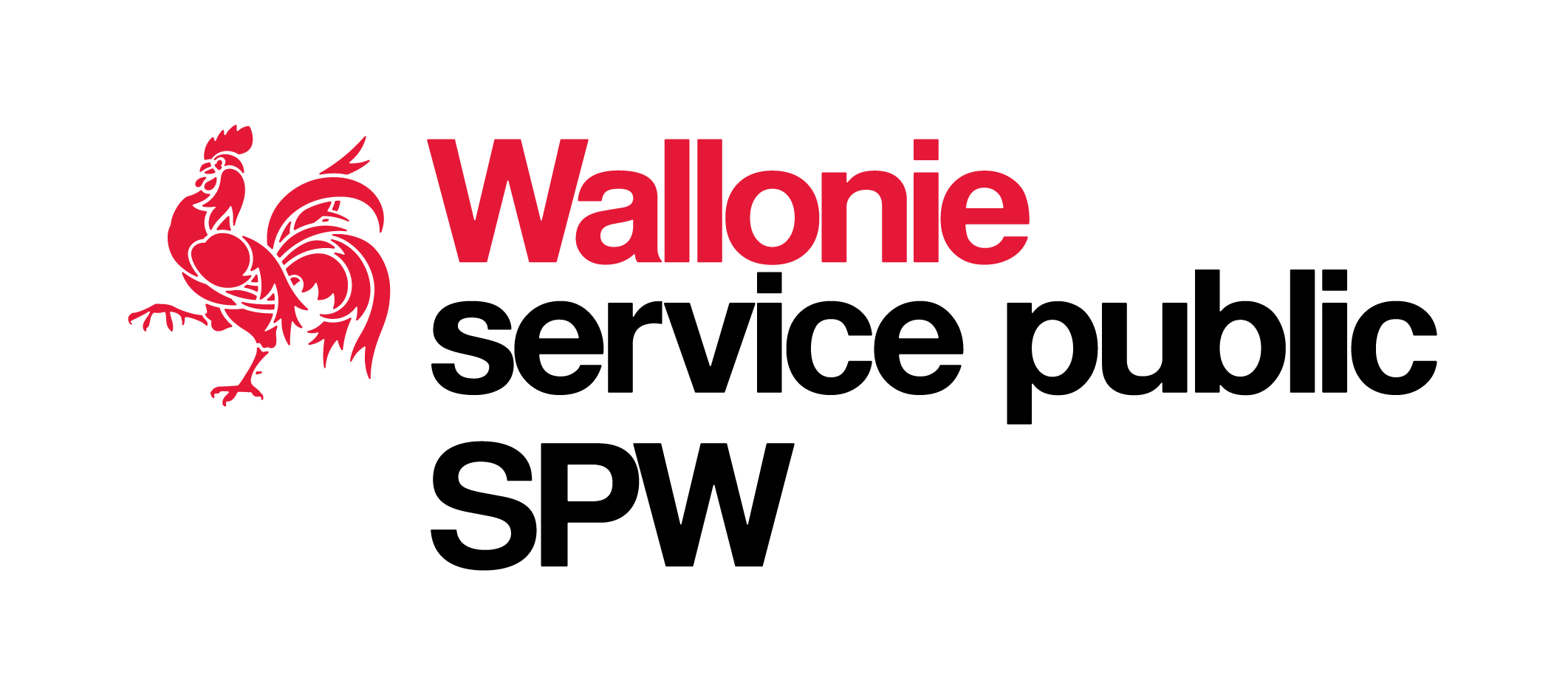 Service public de Wallonie | SPW Territoire Logement  Patrimoine Energie
Objectifs RENOBATEX.ID
Soutenir des projets innovants
 Lever des freins actuels à la rénovation énergétique
 Sobriété énergétique dans les bâtiments résidentiels
RENOBATEX.ID > ne soutient pas la réalisation concrète de travaux
Les aides de la Région :
 Un soutien financier (subvention) : 2 vagues de 7.500.000 € (cat. 1 – cat .2)
 Promotion des projets sélectionnés et réalisés
 Visibilité -> réplicabilité
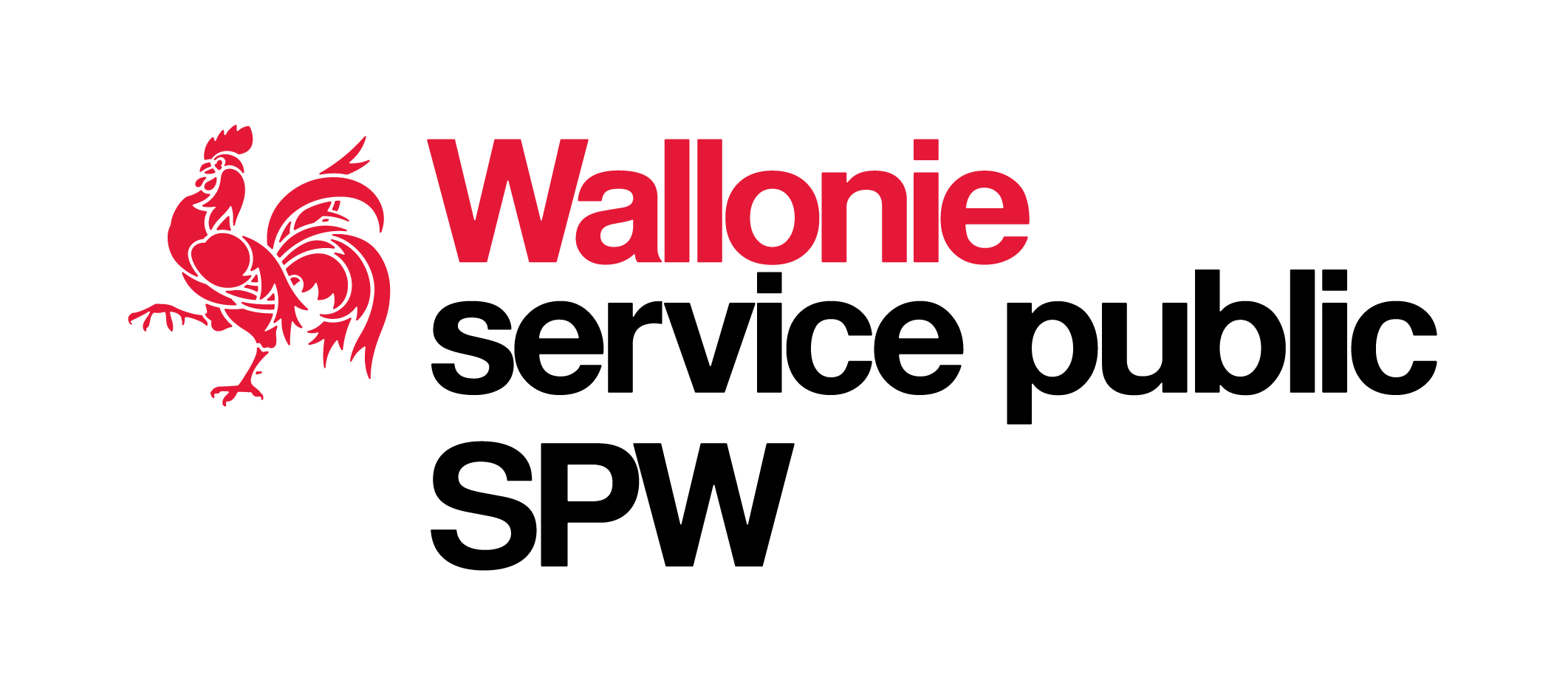 Service public de Wallonie | SPW Territoire Logement  Patrimoine Energie
Public cible
Tous les types de publics dotés d’une personnalité juridique 

 Personnes morales (pas des personnes physiques)

 Secteur public ou privé, donc notamment aux communes, associations, coopératives immobilières à finalités sociales, agences immobilières sociales, PME, TPME, entreprises générales, centres de formations, etc.
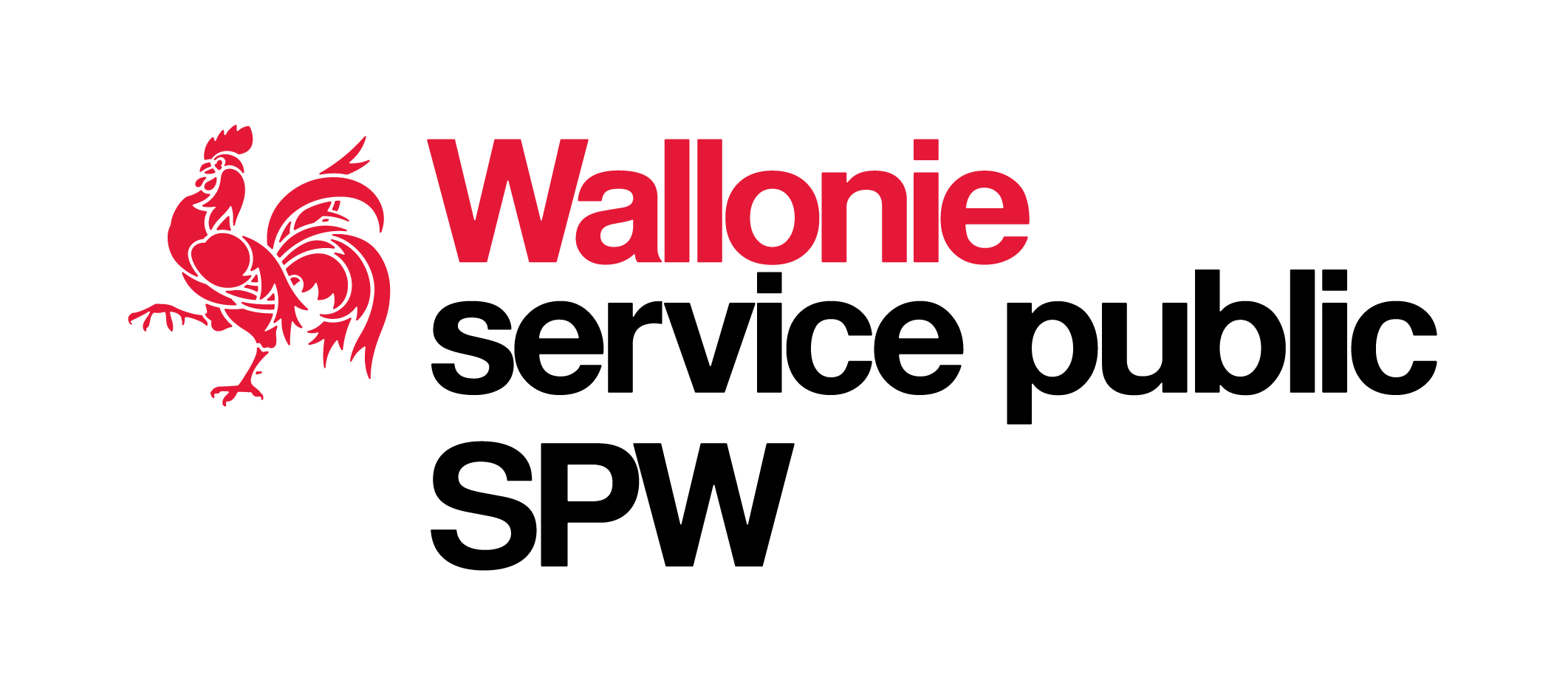 Service public de Wallonie | SPW Territoire Logement  Patrimoine Energie
Critères de sélection
Pour être éligible à l’appel : 
 Région wallonne 
 Durée de maximum 30 mois, 
et être entièrement terminé pour le 15/11/2025 (prolongé)
 Bâtiments résidentiels
Respecter le cadre réglementaire applicable (par exemple : la PEB, réglementation applicable au financement, règles des marchés publics, règle de minimis, RGPD, …)
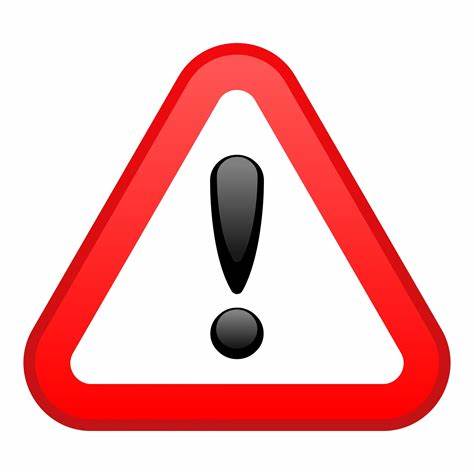 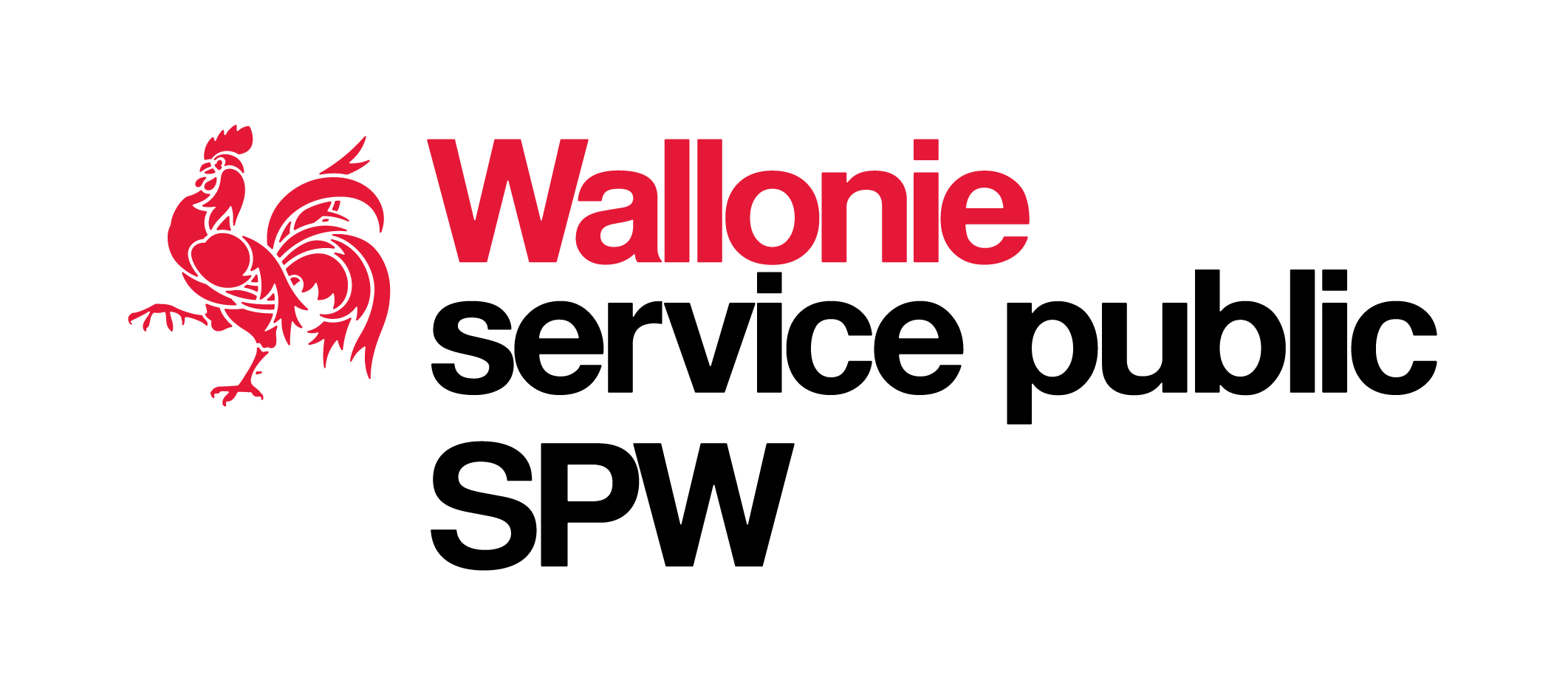 Service public de Wallonie | SPW Territoire Logement  Patrimoine Energie
Critères d’évaluation
Lever les freins à la rénovation énergétique et/ou contribuer à la sobriété énergétique dans les bâtiments résidentiels (20 pts) 
2) Présenter un caractère innovant (15 pts) 
3) Proposer un/des livrables au terme du projet (15 pts) 
4) Présenter un potentiel de déploiement à grande échelle (15 pts) 
5) Démontrer la faisabilité technique et financière (10 pts) 
6) Démontrer un planning réaliste (10 pts) 
7) Focus passoires énergétiques et précarité (15 pts)
Service public de Wallonie | SPW Territoire Logement  Patrimoine Energie
Dépenses éligibles
budget total et le montant de la subvention demandée
ventilés par type de dépense et par partenaire dans le cas d’un consortium
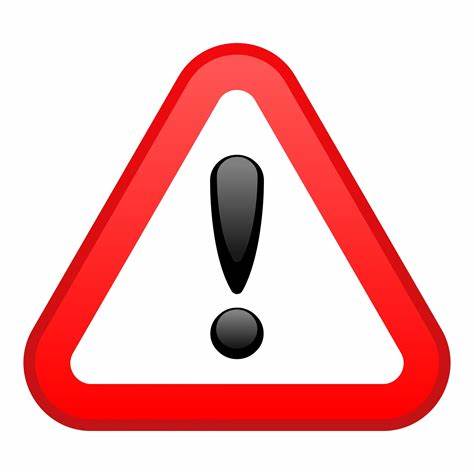 règles de marchés publics

-> les justificatifs permettant la vérification des règles encadrant les marchés publics (déclarations de créances)
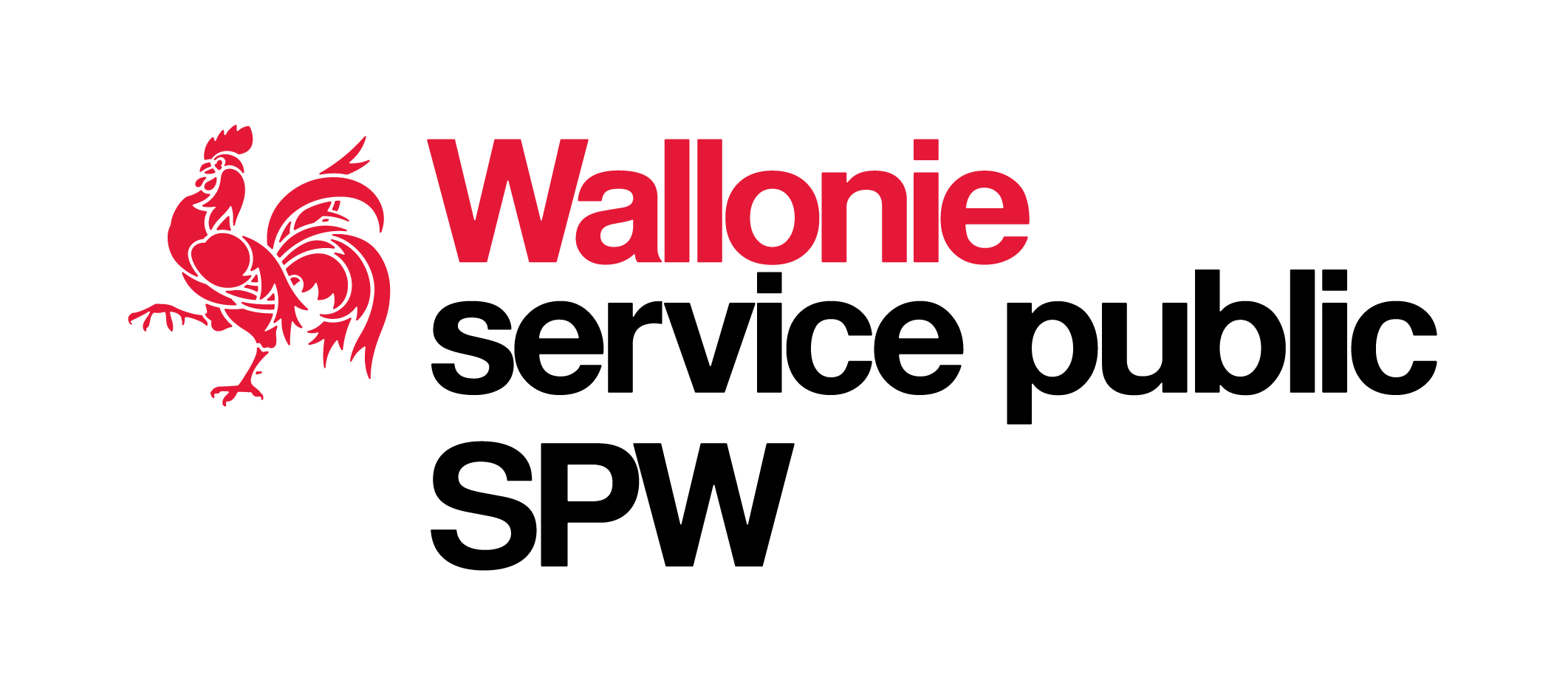 Service public de Wallonie | SPW Territoire Logement  Patrimoine Energie
Remarques importantes
Pas nécessaire de rappeler la Stratégie de le Rénovation à Long Terme ou les enjeux climatiques

Description très concrète des livrables qui doivent :
lever des freins à la rénovation énergétique ou contribuer à la sobriété énergétique
être innovants et être testés sur le chantier pilote
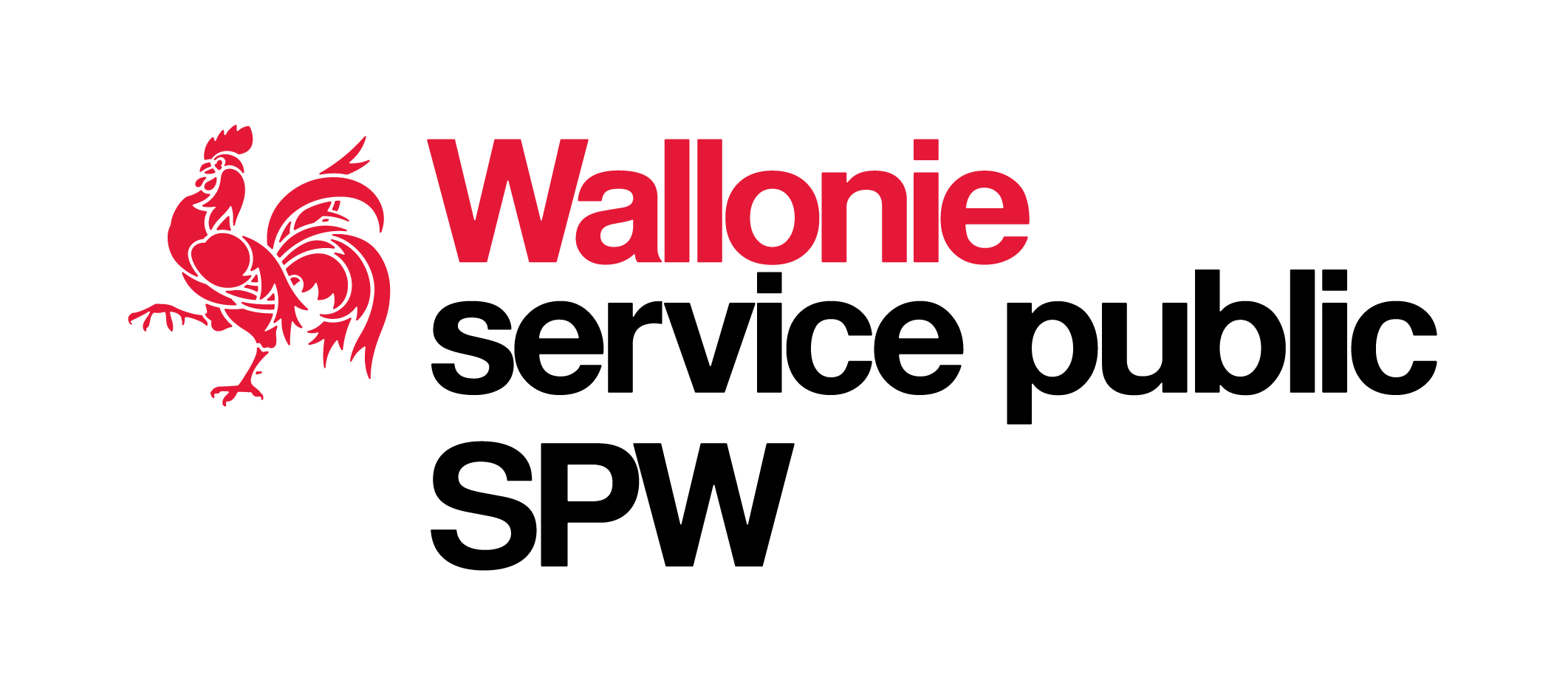 Service public de Wallonie | SPW Territoire Logement  Patrimoine Energie
Remarques importantes
Etre exploitables par le public cible
 Potentiel à grande échelle et être utilisables par d'autres
 Budget adéquat et par des personnes compétentes
 Planifier correctement pour permettre d'avoir des livrables aboutis
 Viser le public précarisé et/ou les passoires énergétiques
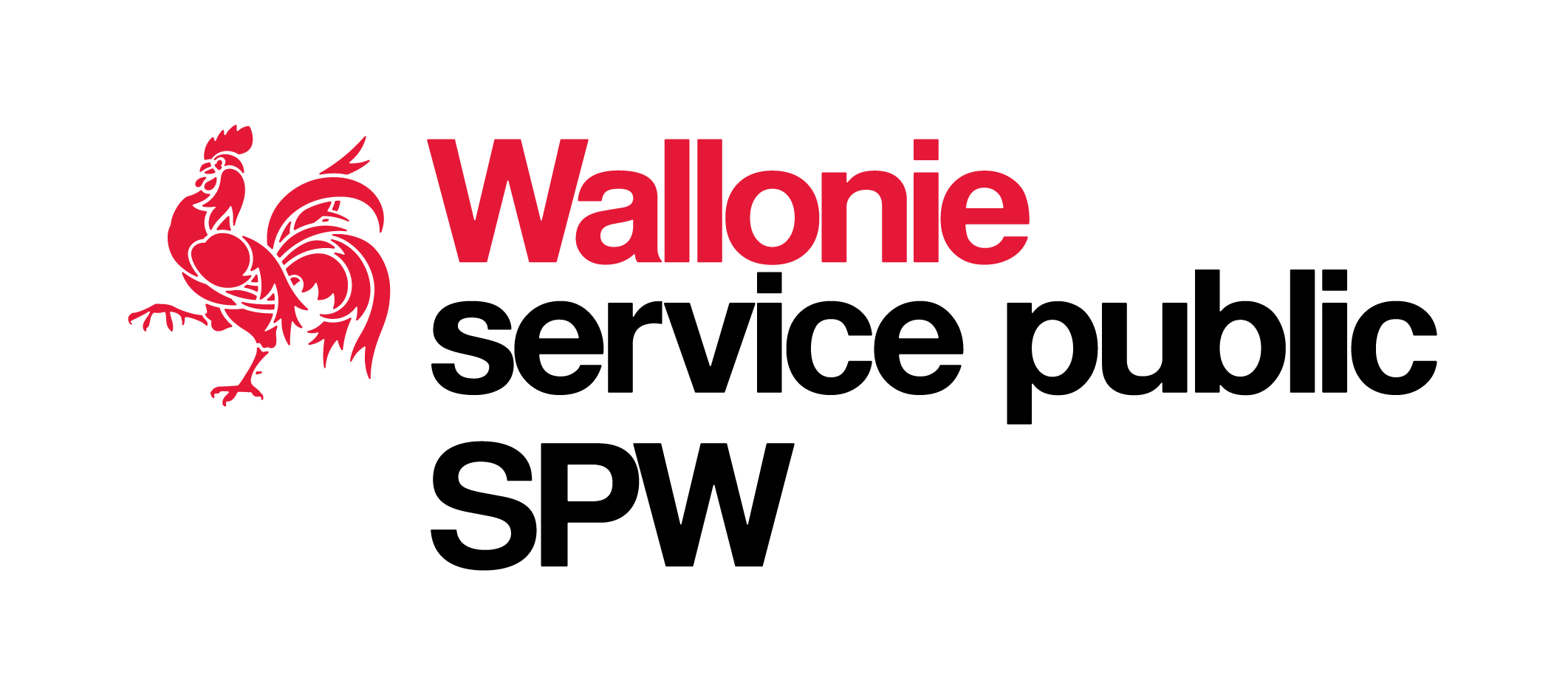 Service public de Wallonie | SPW Territoire Logement  Patrimoine Energie
Remarques importantes
Distinction entre les livrables et indicateurs de performances
 Objectif clair et restreint plutôt qu'un objectif trop vaste et flou
 Description succincte du projet en dix lignes maximum
 Chantier pilote identifié 
-> tester les livrables -> crédibiliser votre projet
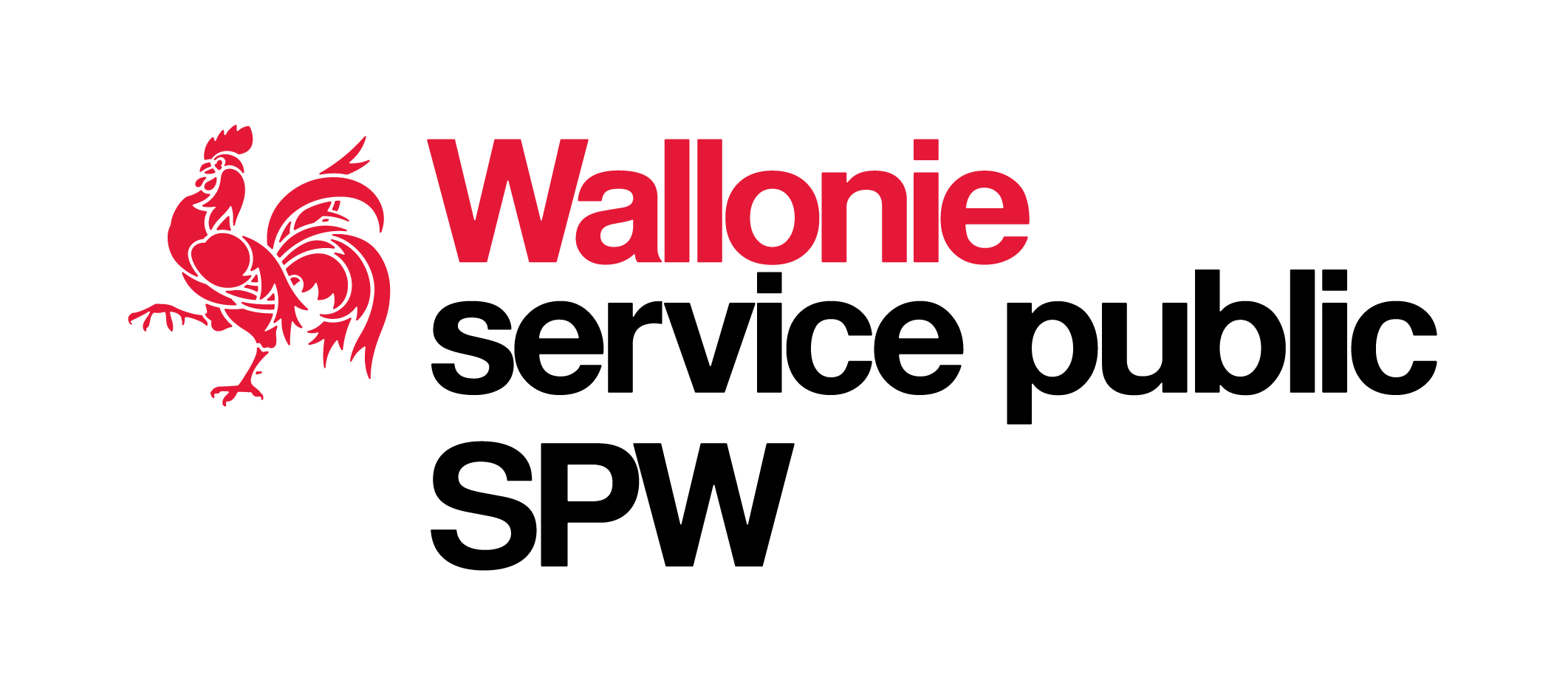 Service public de Wallonie | SPW Territoire Logement  Patrimoine Energie
Ne sont pas subventionnés
Etudes purement théoriques 
 Travaux de rénovation (matériaux)
 Nouveaux produits commerciaux exploitables uniquement par l'entreprise elle-même
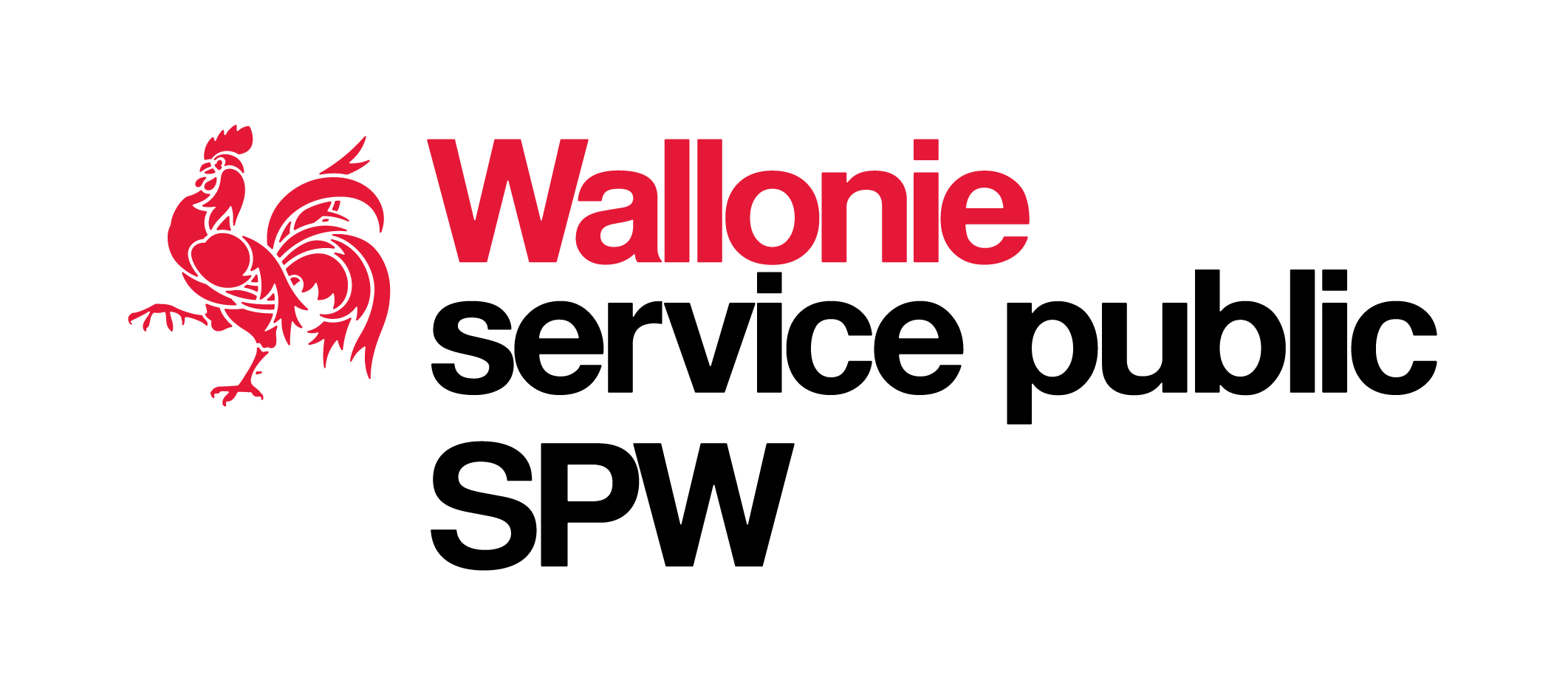 Service public de Wallonie | SPW Territoire Logement  Patrimoine Energie